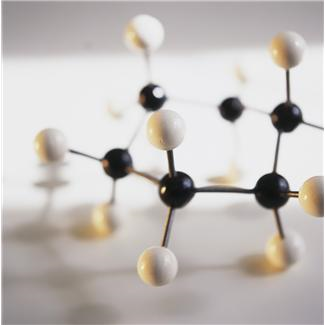 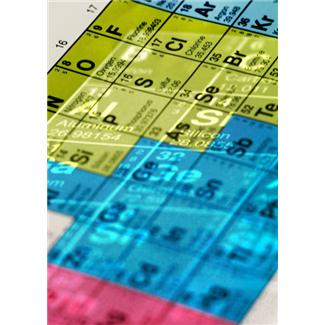 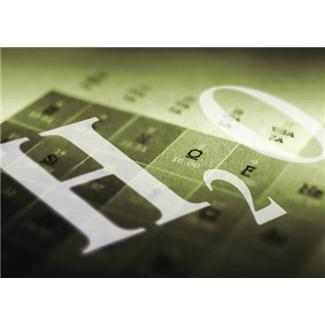 Предмет: Химия
8 класс
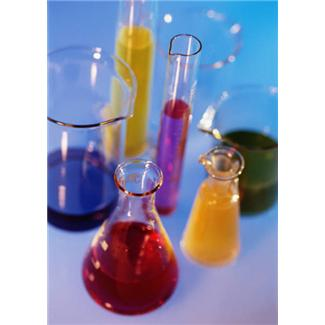 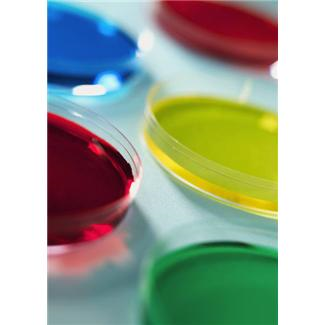 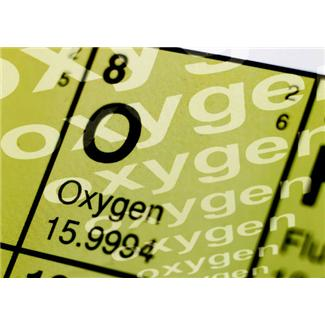 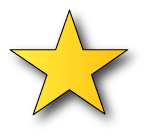 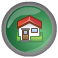 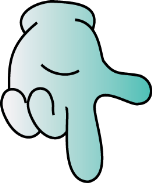 Оксиды: состав, номенклатура, свойства
Тема: "Оксиды: 
состав, номенклатура, свойства"
1. Познакомить учащихся с классом «Оксиды». 
2. Знать определение, состав, номенклатуру, классификацию оксидов.
3. Знать классификацию оксидов по химическим свойствам: несолеобразующие и солеобразующие (основные, кислотные и амфотерные).
4. Уметь составлять молекулярные и структурные формулы оксидов.
5. Изучить способы получения оксидов.
6. Уметь составлять уравнения химических реакций.
Содержание
Автор
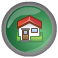 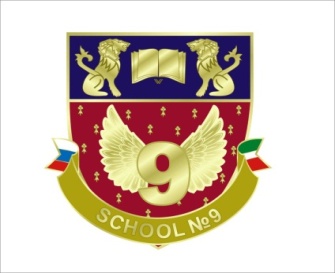 МБОУ "Средняя общеобразовательная школа №9 
с углублённым изучением английского языка" 
Ново-Савиновского района г.Казани РТ
Хайруллина Эсмеральда Васильевна, 
учитель химии и биологии высшей категории, 
победитель ПНП "Образования" - 2007г, 2012г, 
Образцовый учитель 
SMART - 2008г.,
победитель гранта 
"Наш лучший учитель" - 
2011г,2012г 
Почётный работник образования Российской Федерации - 2011г.
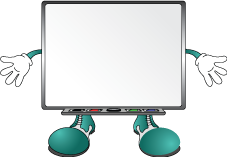 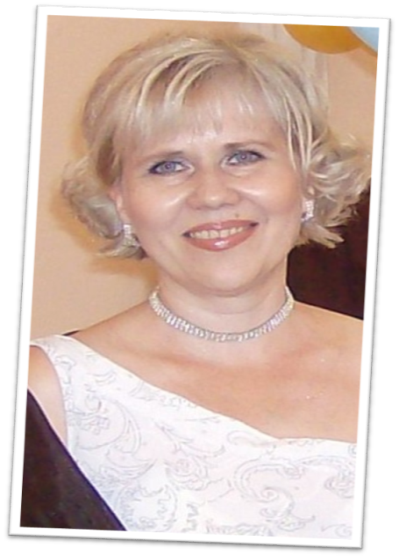 Содержание
Автор
ОКСИДЫ
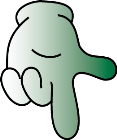 нажать
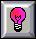 Оксиды - это соединения, 
состоящие из атомов двух элементов, 
одним из которых является кислород в степени окисления -2
Состав оксидов выражается общей формулой:
ЭхОу
где х - число атомов элемента, у - число атомов кислорода. 
Числовые значения х и у определяется степенью окисления атомов элемента
+2  -2
+5 -2
+1  -2
Примеры оксидов:
MgO
Na2O
P2O5
Номенклатура оксидов
+1  -2
+2  -2
- оксид натрия
Na2O
- оксид магния
MgO
+3 -2
+5 -2
P2O3
- оксид фосфора (III)
- оксид фосфора (V)
P2O5
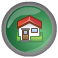 Основные оксиды - это оксиды, 
которым в качестве гидроксидов соответствуют основания.
H2O
Na-O-H
Na2O            NaOH
гидроксид натрия - основный гидроксид (основание)
Са-О-Н
      О-Н
H2O
СaO           Сa(OH)2
гидроксид кальция - основный гидроксид (основание)
Основные оксиды образуют только металлы и, как правило, со степенью окисления +1 и +2 (исключение ВеО, ZnO, SnO, PbO).
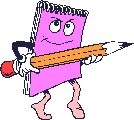 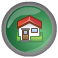 нажми и запиши
Амфотерные - это оксиды, которым соответствуют гидроксиды, проявляющие свойства как оснований, так и кислот.
ZnO          Zn(OH)2                          H2ZnO2
Основание
Кислота
Амфотерные оксиды образуют металлы и, как правило, со степенью окисления +3 и +4. 

Амфотерными являются так же оксиды 
BeO, ZnO, SnO, PbO.
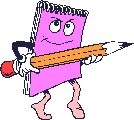 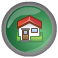 нажми и запиши
КИСЛОТНЫЕ - 
это оксиды, которым в качестве гидроксидов соответствуют кислоты.
H-O

H-O
O
H2SO4
SO3
H2O
S
O
cерная кислота - кислотный гидроксид (кислота)
O
H2O
H-O

H-O
H2CrO4
CrO3
Cr
хромовая кислота - кислотный гидроксид (кислота)
O
Кислотные оксиды образуют:
- все неметаллы независимо от степени окисления (исключение - несолеобразующие оксиды: СО, N2O, NO, SiO); 
- металлы со степенью окисления +5 и выше.
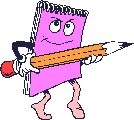 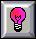 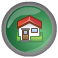 нажми и запиши
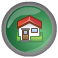 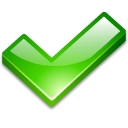 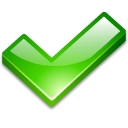 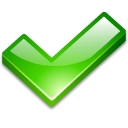 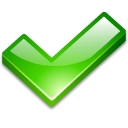 Показать ответ
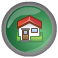 ТЕСТ 
№1
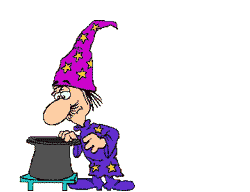 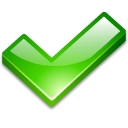 Показать ответ
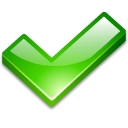 Показать ответ
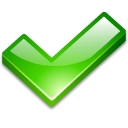 Показать ответ
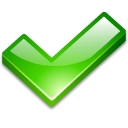 Показать ответ
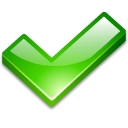 Показать ответ
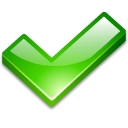 Показать ответ
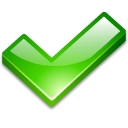 Показать ответ
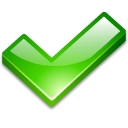 Показать ответ
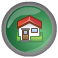 Химические свойства
основных оксидов
б) взаимодействуют с водой только оксиды металлов 
IA и IIA группы, кроме Ве и Мg
а) взаимодействуют с кислотами, образуя соль и воду (реакция обмена)
см. опыт
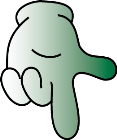 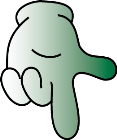 нажать
нажать
см. опыт
CaO + H2O = Ca(OH)2
СaO + 2HCl = СaCl2 + H2O
СaO – оксид кальция, 
HCl – соляная кислота, 
СaCl2 – хлорид кальция
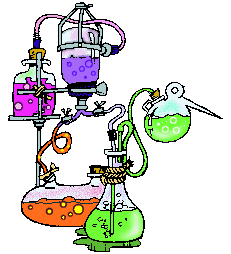 СаO – оксид кальция, 
Са(OH)2 – гидроксид кальция
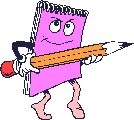 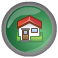 нажми и запиши
Химические свойства
основных оксидов
(продолжение)
г) взаимодействуют с амфотерными оксидами (реакция соединения)
в) взаимодействует с кислотными оксидами, образуя соли (реакция соединения)
Na2O + ZnО = Na2ZnO2
СaO + CО2 = СaCO3
CaO – оксид кальция, 
CO2 - оксид углерода (IV), 
CaCO3 – карбонат кальция
Na2O – оксид натрия, 
ZnO - оксид цинка, 
Na2ZnO2 – цинкат натрия
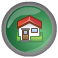 Химические свойства
кислотных оксидов
б) взаимодействуют с водой с образованием кислот (исключение SiO2)
а) взаимодействуют с основаниями, образуя соль и воду (реакция обмена)
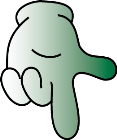 нажать
см. опыт
Р2О5 + 3Н2О = 2Н3РО4
СO2 + Са(ОН)2 = СaCО3 + H2O
СO2 – оксид углерода (IV), 
Ca(OH)2 – гидроксид кальция, 
СaCО3 –  карбонат кальция
Р2О5  – оксид фосфора (V), 
Н3РО4 – ортофосфорная кислота
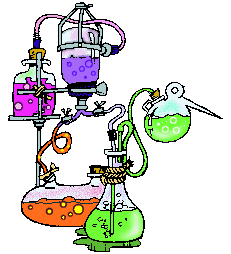 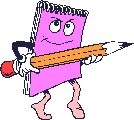 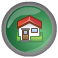 нажми и запиши
Химические свойства
кислотных оксидов
(продолжение)
г) взаимодействуют с амфотерными оксидами (реакция соединения)
в) взаимодействиет с основными оксидами, образуя соль (реакция соединения)
ZnО + СО2 = ZnСO3
СaO + CО2 = СaCO3
CaO – оксид кальция, 
CO2 - оксид углерода (IV), 
CaCO3 – карбонат кальция
ZnO - оксид углерода (IV),
CO2 - оксид углерода (IV), 
ZnСO3 – карбонат цинка
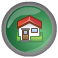 Химические свойства
амфотерных оксидов
как основные оксиды
б) взаимодействуют с кислотными оксидами, образуя соль
а) взаимодействуют с кислотами, образуя соль и воду (реакция обмена)
ZnО + СО2 = ZnСO3
Fe2O3 + 6НCl = 2FeCl3 + 3H2O
Fe2O3 – оксид железа (III), 
HCl – соляная кислота, 
FeCl3 –  хлорид железа (III)
ZnO - оксид углерода (IV),
CO2 - оксид углерода (IV), 
ZnСO3 – карбонат цинка
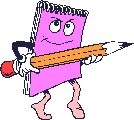 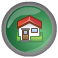 нажми и запиши
Химические свойства
амфотерных оксидов
как кислотные оксиды
г) взаимодействуют с основными оксидами, образуя соль  (реакция соединения)
в) взаимодействуют с основаниями (щелочами), образуя соль и воду (реакция обмена)
ZnО + СаО =СаZnO2
ZnO + 2КОН = К2ZnО2 + H2O
ZnO - оксид углерода (IV),
CаO - оксид кальция, 
СаZnO2 – цинкат кальция
ZnO – оксид цинка, 
КОH – гидроксид калия, 
К2ZnО2 –  цинкат калия
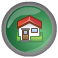 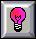 ТЕСТ
№2
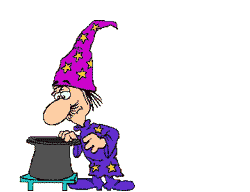 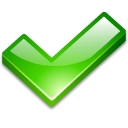 Показать ответ
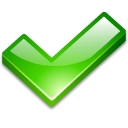 Показать ответ
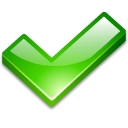 Показать ответ
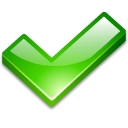 Показать ответ
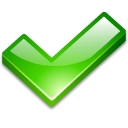 Показать ответ
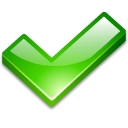 Показать ответ
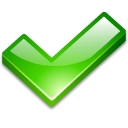 Показать ответ
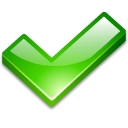 Показать ответ
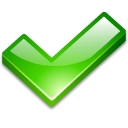 Показать ответ
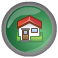 Домашнее задание
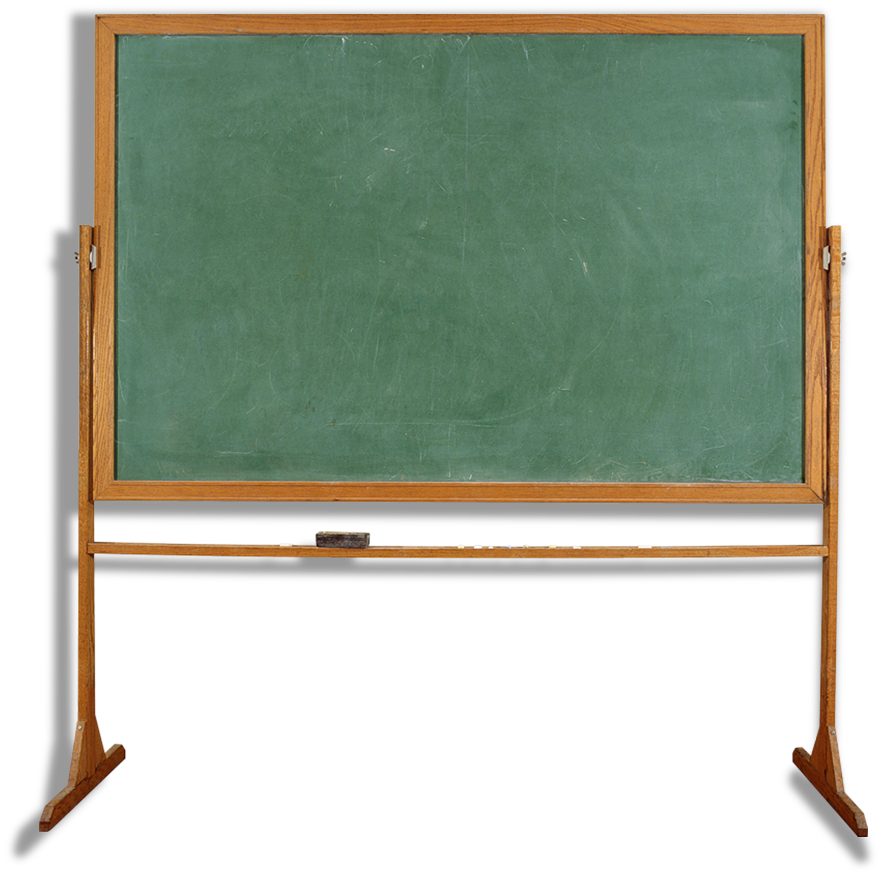 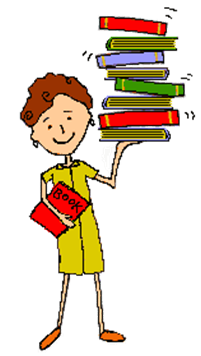 1. § 25, вопросы №1-3 выполнить письменно на стр.86
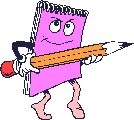 2. § 45, вопросы №1-3 выполнить письменно на стр.178
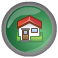 Как Вы поняли материал?
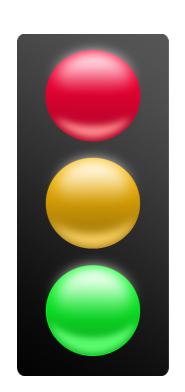 А
Нет, я не понимаю
В
Я не полностью уверен
С
Да, я понимаю
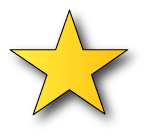 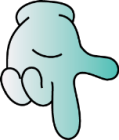 Используемые ресурсы
1. И.И.Новошинский, Н.С.Новошинская. Химия, 8 класс. Учебник для общеобразовательных учреждений./ ООО "Издательство "Мир и Образование", 2008.
2. http://www.lenagold.ru/
3.http://school-collection.edu.ru  Единая коллекция Цифровых Образовательных Ресурсов:
4. коллекция LAT 2.0 ПО SmartNotebook 11.0
5. коллекция "Базовый материал для преподавателей" 
ПО SmartNotebook 11.0
6. http://mendeleev.mobi/metod_lab/lab1.htm - опыты
7.http://mendeleev.mobi/metod_lab/lab1.htm - тест
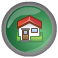 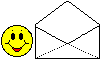 esmirhim@mail.ru